Tools and Algorithms in Bioinformatics
GCBA815/MCGB815/BMI815, Fall 2017

Week-6: Genomics Browsers 
(UCSC, IGV and  ExAC)

Babu Guda, Ph.D.
Professor, Genetics, Cell Biology & Anatomy
Director, Bioinformatics and Systems Biology Core
University of Nebraska Medical Center
Terminology

Genome
Typically the nuclear genome in eukaryotes or the only genome in prokaryotes
Extra-nuclear genome
Mitochondrial and chloroplast genomes
Metagenome
A mixture of genomes belonging to multiple species that are not fully characterized
Epigenome
The characteristics of the genome that effects gene expression, such as chromatin packing, methylation, etc.
Pangenome
The union of the gene sets of all the strains of a species, typically applied to prokaryotes (like the pangenome of E. coli)
Human Microbiome (microbe metagenome)
The set of all microbial genomes that harbor human body
Genome sizes of species in the evolutionary spectrum
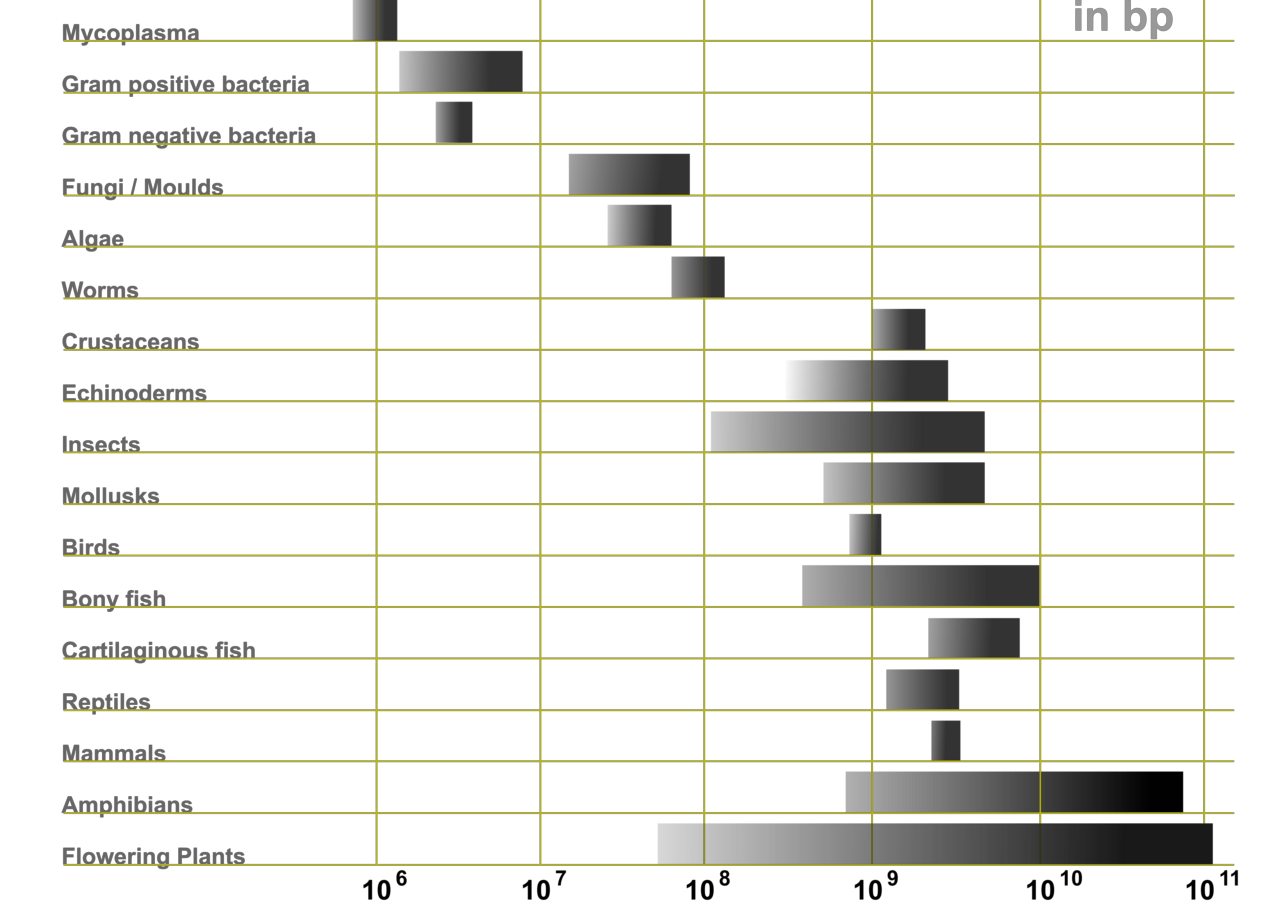 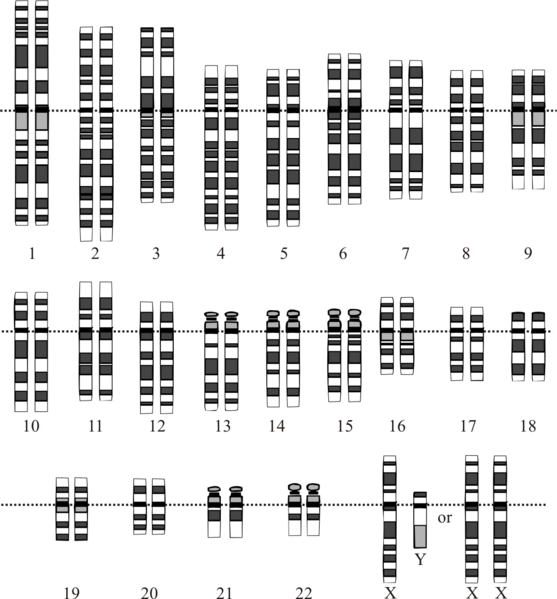 Human Karyotype
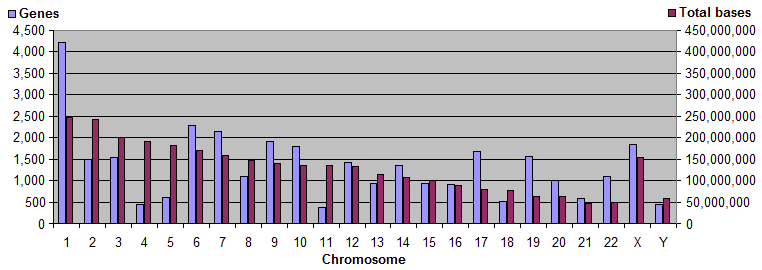 Statistics on Human Genome
Haploid nuclear genome size (3.0 x 109 )
 Female-3,227 Mbp; Male-3,122 Mbp
 Chromosomes: 1-22, X, Y, all linear
 Highly conserved regions
 Coding DNA covers about 30 Mbp (1%)
 Other regulatory regions cover about 100 Mbp (3%)
 Repetitive DNA covers more than 50%
 Segmental duplication: more than 5%
 Endogenous retroviral genomes (ERVs): 5-8% (inherited)
 Other associated genomes
 Mitochondrial genome: about 16.5 Kbp, circular genome
 Viral genomes (transfected exogenous Retroviruses)
 Microbiome (~3,000 microbes are estimated to harbor human body)
Statistics on Human Exome
Some exome capture kits include protein coding regions as well as the flanking untranslated regions (5’ UTR and 3’ UTR)
 Exome studies usually include all the protein coding regions covering 	about  30 Mbp of DNA (~1%)
 Human genome has approximately 180,000 exons
 An estimated 85% of the disease causing mutations exist on exons; hence, clinical sequencing heavily targets exome sequencing
 On average there are 9 exons per gene, but the number varies by gene 	length, which ranges from 1-363.
 The Titin gene (TTN) has 363 exons.
 Average exon length is about 122 bp
 Exons with 3’ UTRs are considerably longer
Statistics on Human Genes/Proteins
About 25K genes code for about 100,000 proteins in human
 Not all expressed at the same time or at the same location
 Mitochondrial genes: 37 (code for 22 tRNAs, 13 proteins and 2 rRNAs)
 Retroviral proteins
 About 3.5 million genes encoded by about 3000 microbiome flora
 Oral microbiome, gut microbiome, etc.
 Coding genes: 20,338 (source Ensembl)
 Pseudogenes: 14,638
 Gene transcripts: 200,000
 For up-to-date stats on human genome, click below
https://www.ensembl.org/Homo_sapiens/Info/Annotation
Genome browsers: 
UCSC, IGV, and ExAC
Demonstrator: Adam Cornish
Department of Genetics, Cell Biology and Anatomy
University of Nebraska Medical Center
UCSC Genome Browser
Online tool developed at the University of Santa Cruz California used to provide context and annotations to dozens of genomes. Examples of annotations include:
Sequence
Genes
Phenotypes
mRNA
Expression
Regulation
Sequence conservation
and Variation
UCSC Genome Browser
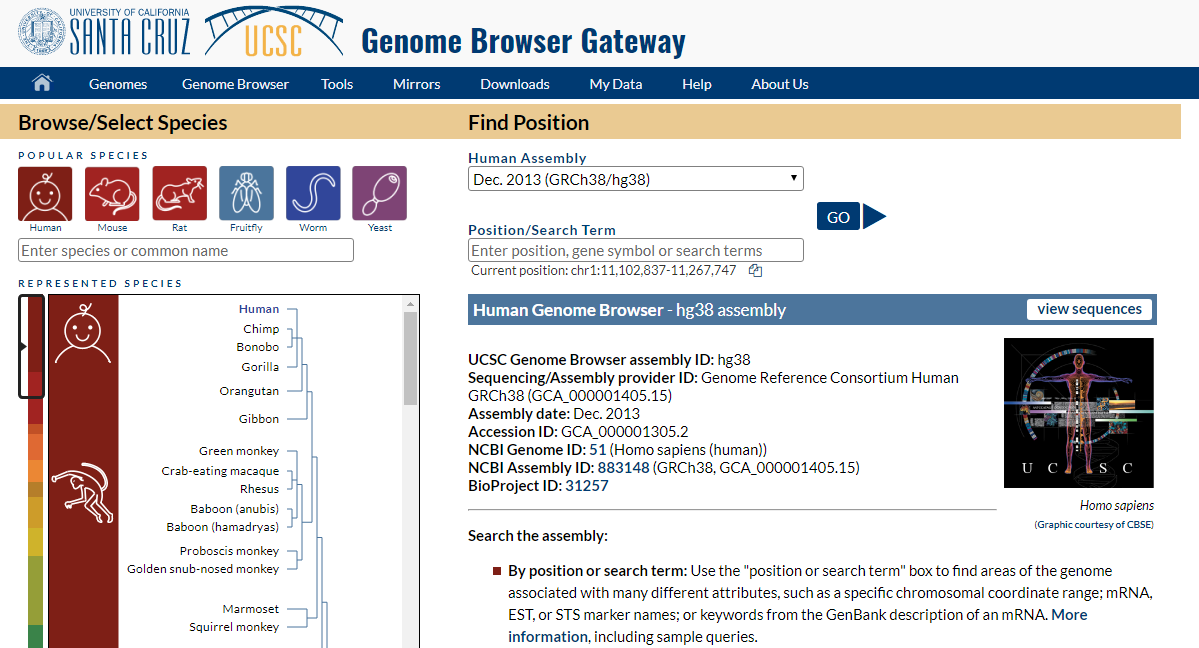 UCSC Genome Browser
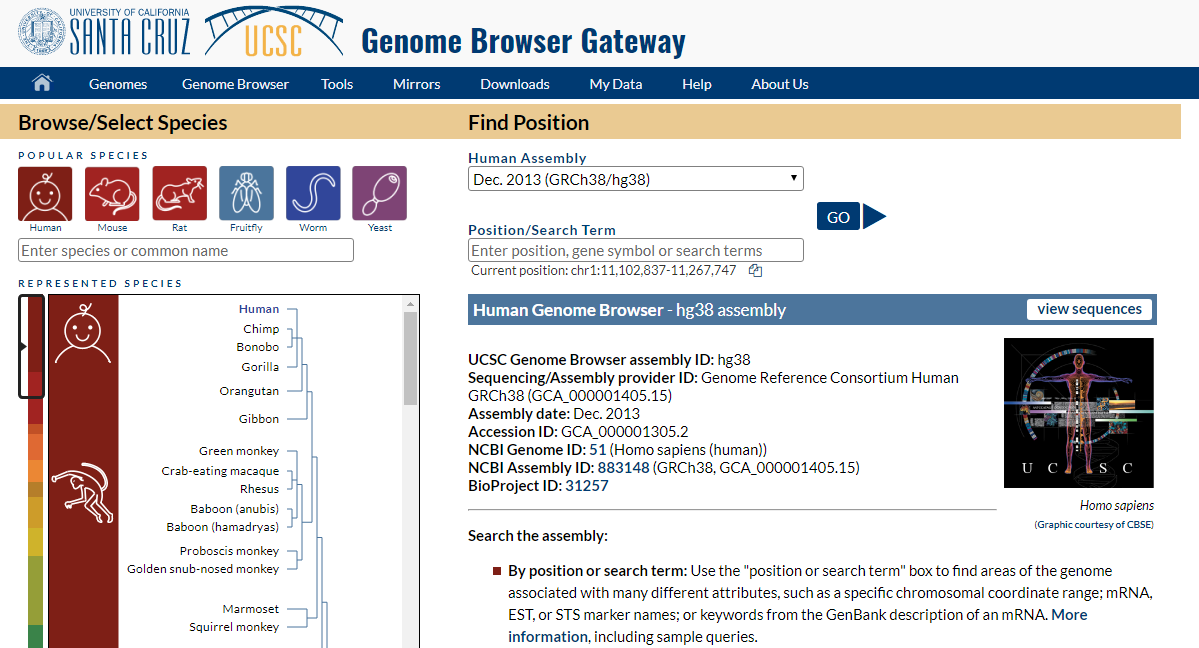 Select your species to the left
Select the appropriate assembly up above. 
Enter the gene you want to investigate
We’re using histone subunit h3: HIST1H3A
UCSC Genome Browser: HIST1H3A
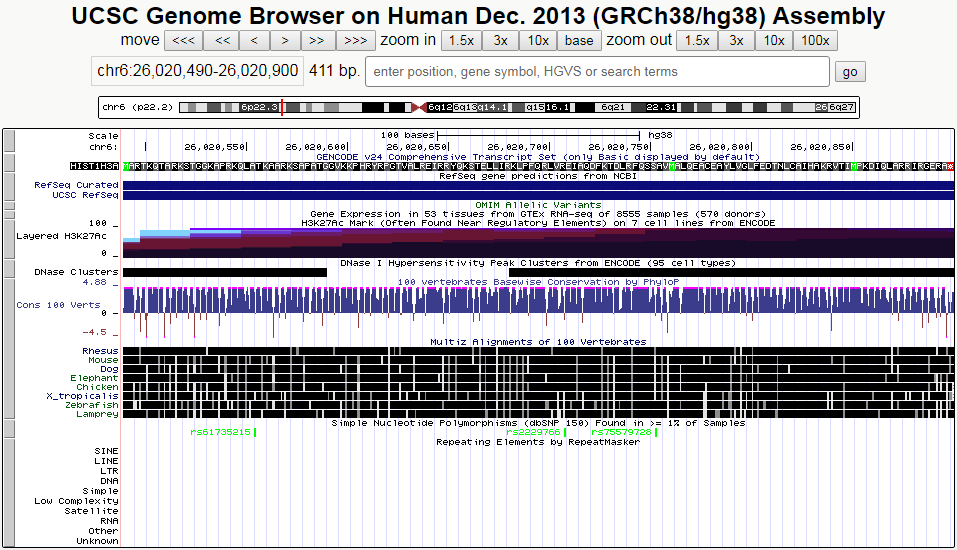 UCSC Genome Browser: HIST1H3A
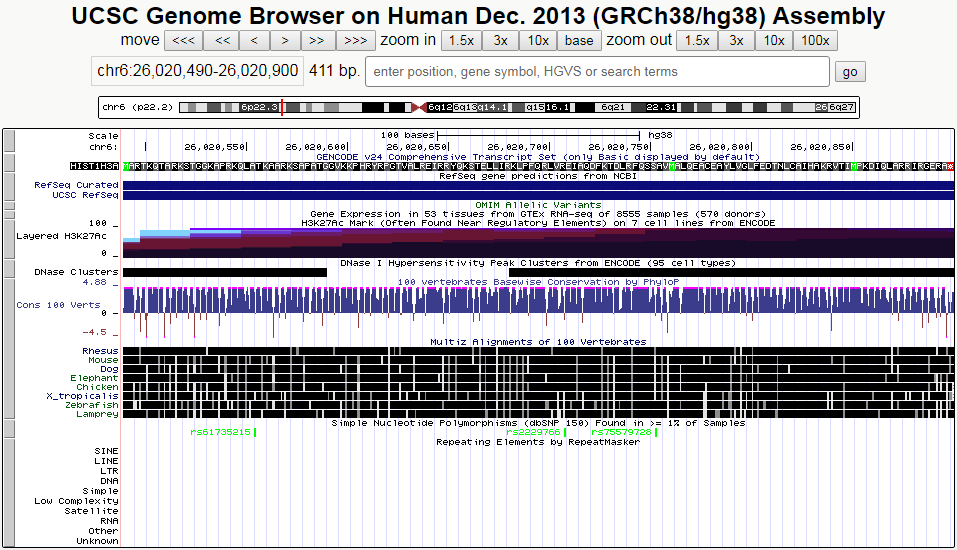 Genome location
UCSC Genome Browser: HIST1H3A
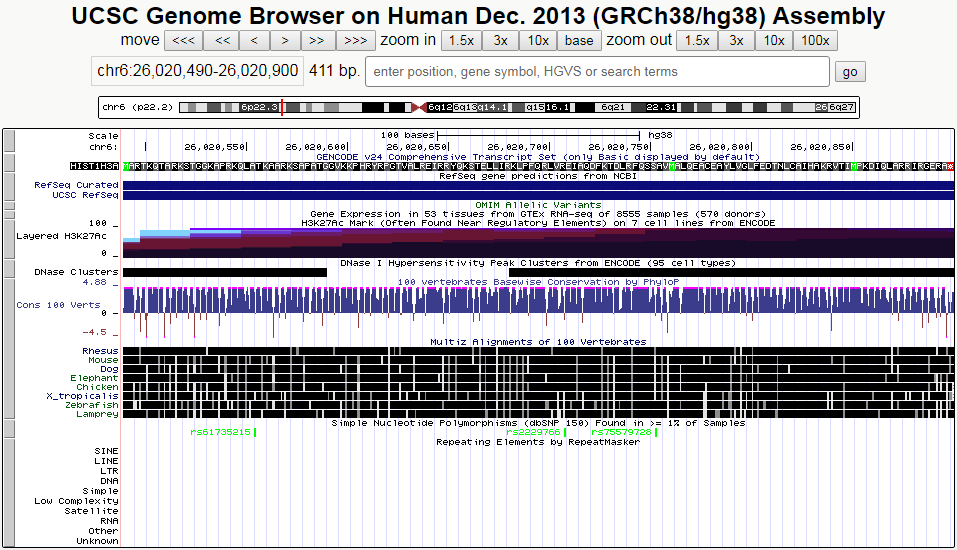 Gene ID and amino acid sequence
UCSC Genome Browser: HIST1H3A
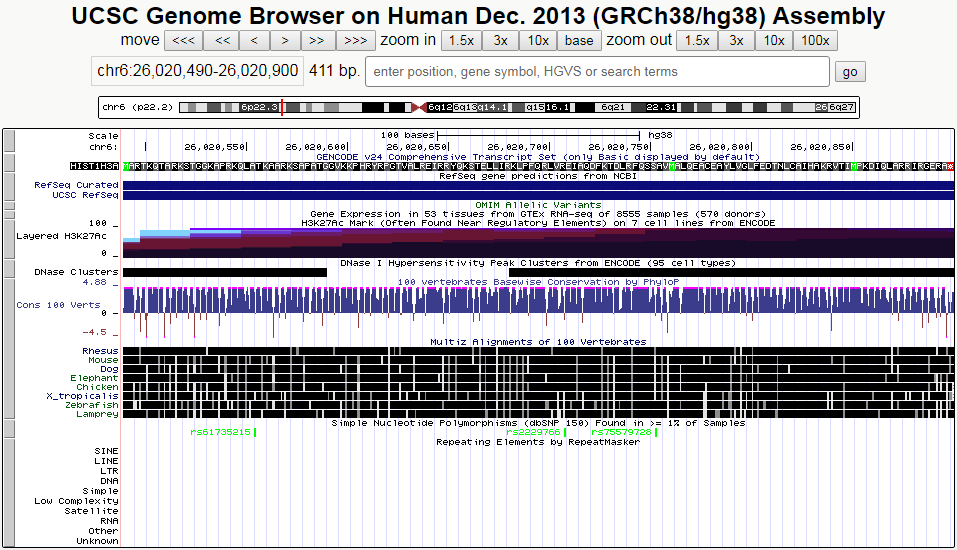 Gene expression across 53 different tissue types will be found here
UCSC Genome Browser: HIST1H3A
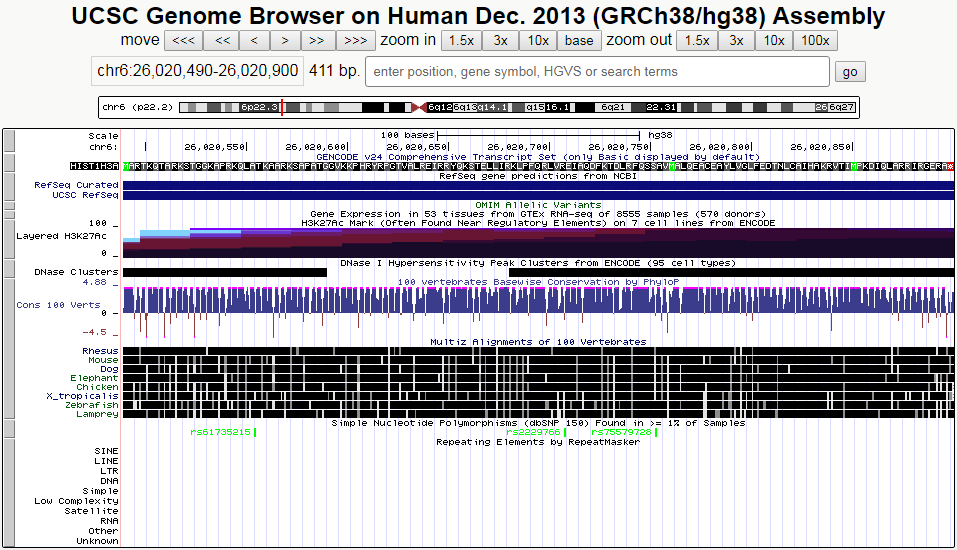 H3K27Ac marks can be found here from 7 different cell lines
UCSC Genome Browser: HIST1H3A
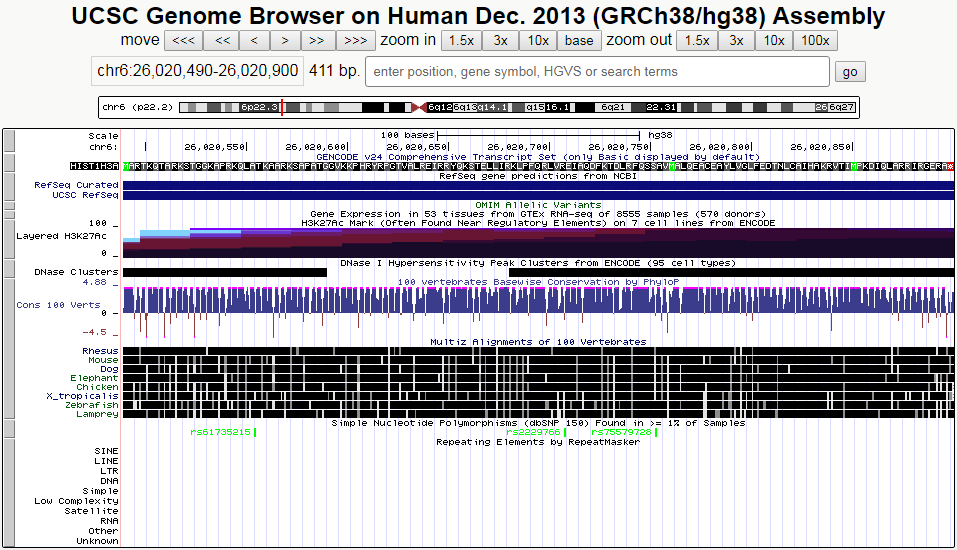 DNase I hypersensitivity clusters
UCSC Genome Browser: HIST1H3A
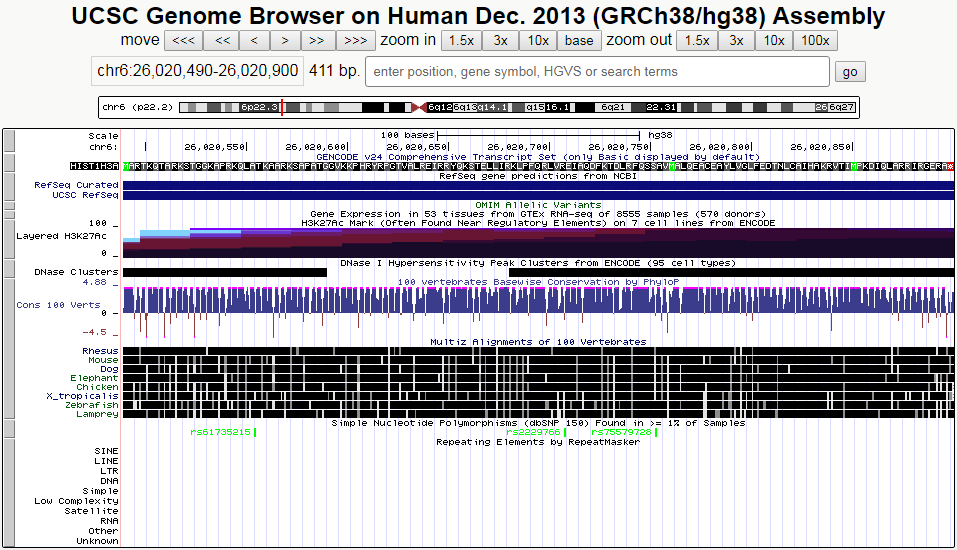 DNA conservation across 100 vertebrates
UCSC Genome Browser: HIST1H3A
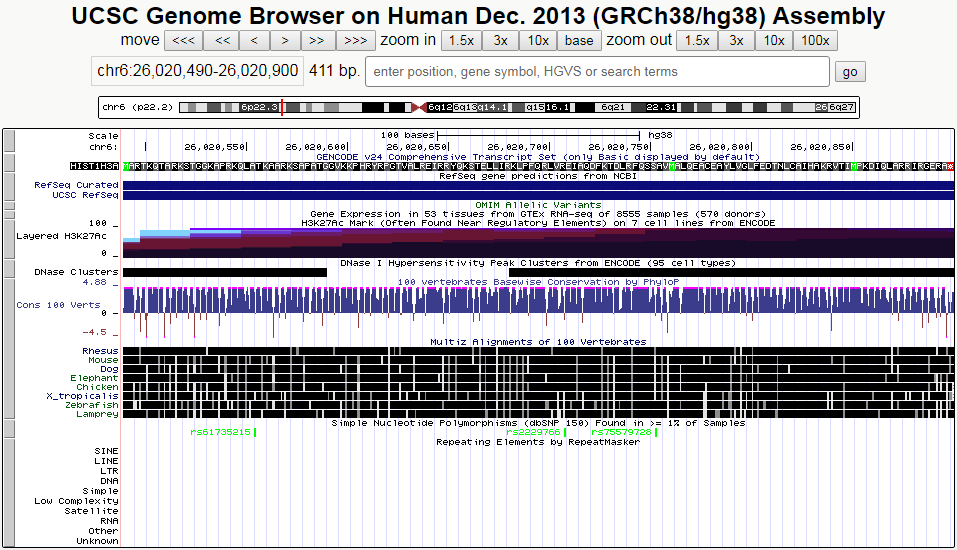 Amino acid conservation across different species
UCSC Genome Browser: HIST1H3A
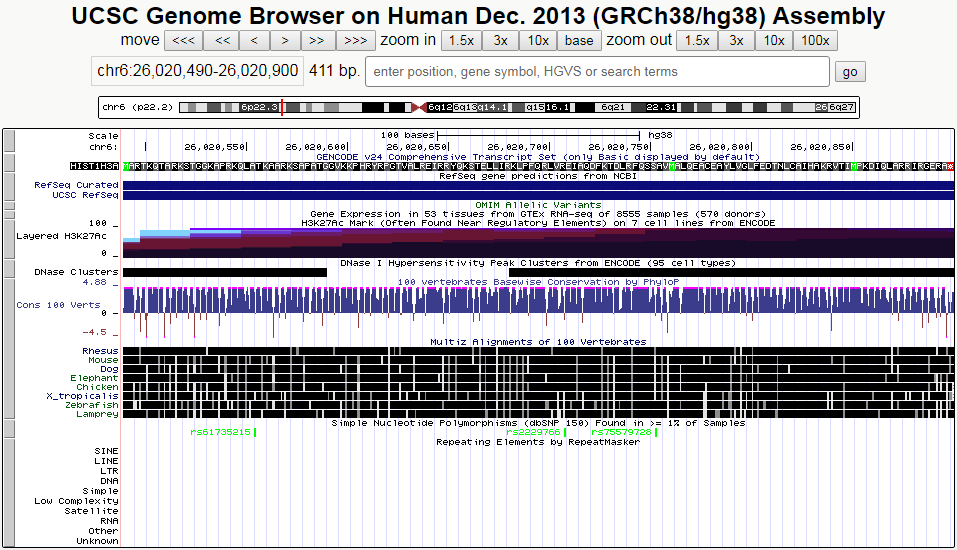 Known SNPs as found in dbSNP
Green = synonymous
Red = missense or splice variants
Black = intronic 
Blue = UTR
UCSC Genome Browser: HIST1H3A
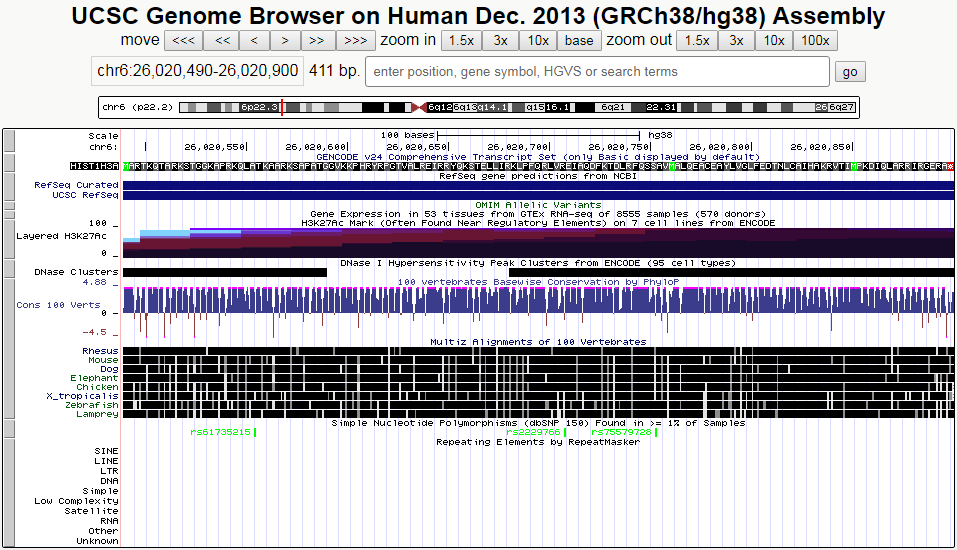 Known repetitive or low complexity regions
UCSC Genome Browser:
Link: https://genome.ucsc.edu
Next Generation Sequencing (NGS) Overview
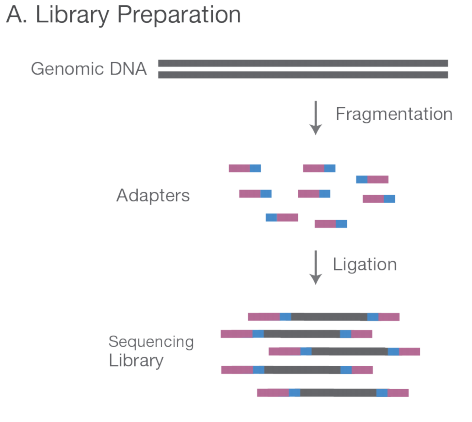 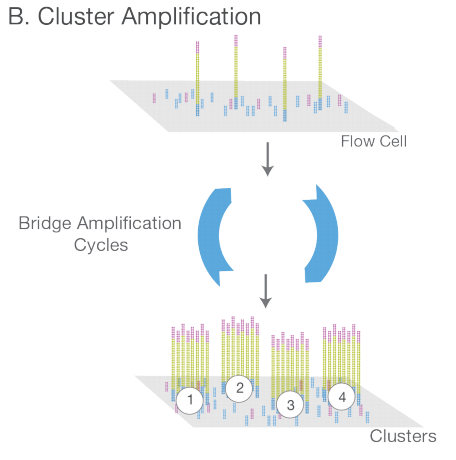 A. NGS library is prepared by fragmenting a gDNA sample and ligating specialized adapters to both fragment ends.
B. The library is loaded on to a flow cell and the fragments are hybridized. Each fragment is amplified into a clonal cluster.
Next Generation Sequencing (NGS) Overview
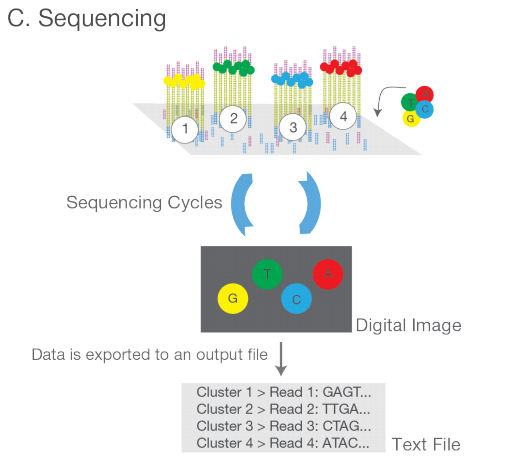 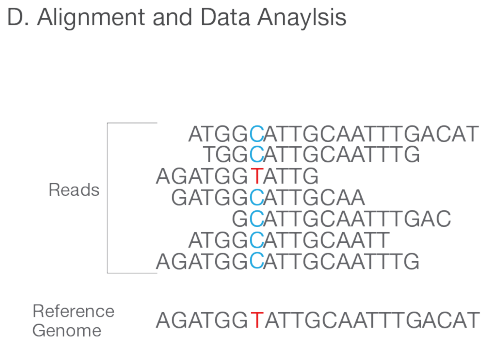 C. Fluorescently labeled nucleotides are successively flowed and some are incorporated. Each cluster is imaged to detect which nucleotide was added to the cluster. This is repeated for each basepair and generates our Reads.
D. Reads are aligned to a reference genome. After alignment, differences between the sample and the reference can be identified.
Integrative Genomics Viewer (IGV)
Software developed at the Broad Institute to more easily view:
Next Generation Sequencing data
Array-based data
Genome annotations
Variant data (Single Nucleotide Polymorphisms, insertions, deletions, copy number variations, etc.)
GWAS data
and more!
[Speaker Notes: Talk about how abundant sequencing data has become and how it’s only going to grow larger.
http://software.broadinstitute.org/software/igv/igv2.3]
Integrative Genomics Viewer
Software developed at the Broad Institute to more easily view:
Next Generation Sequencing data
Array-based data
Genome annotations
Variant data (Single Nucleotide Polymorphisms, insertions, deletions, copy number variations, etc.)
GWAS data
and more!
[Speaker Notes: Talk about how abundant sequencing data has become and how it’s only going to grow larger.]
Integrative Genomics Viewer
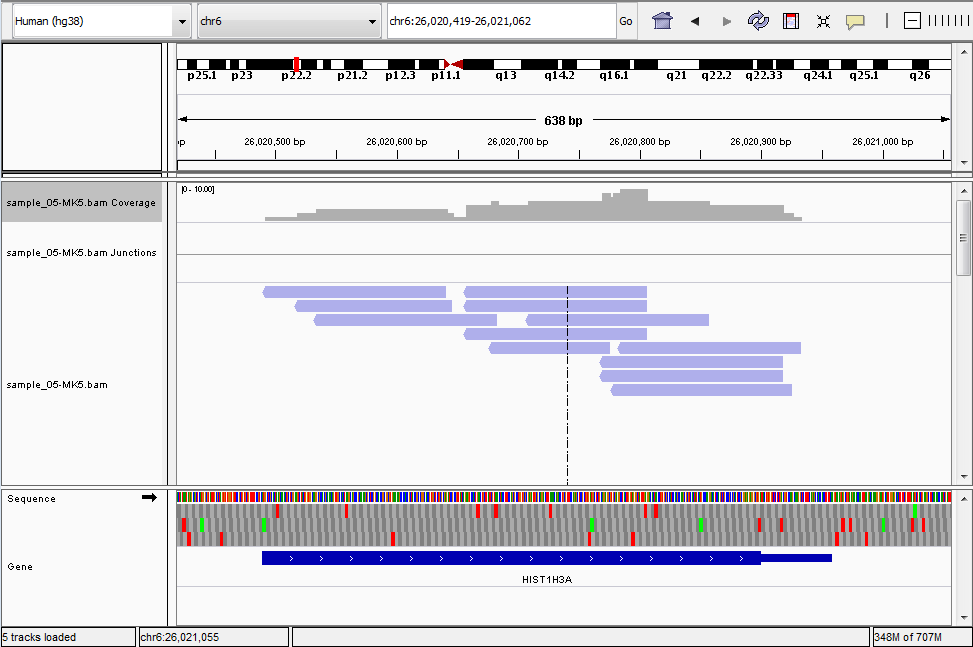 [Speaker Notes: Talk about how abundant sequencing data has become and how it’s only going to grow larger.]
Integrative Genomics Viewer
Link to IGV: https://goo.gl/PBamc1
Link to dataset: https://goo.gl/hXfdCx
[Speaker Notes: Talk about how abundant sequencing data has become and how it’s only going to grow larger.]
ExAC BrowserLink: http://exac.broadinstitute.org
The Exome Aggregation Consortium (ExAC) is a collaboration headed by The Broad Institute
Online browser
Human-specific
Currently is an aggregation of exomes acquired from 60,706 unrelated individuals of varying states of health with the exception of severe pediatric diseases
Contains allele frequency information for all variants identified in these exomes
[Speaker Notes: Talk about how abundant sequencing data has become and how it’s only going to grow larger.]
ExAC Browser
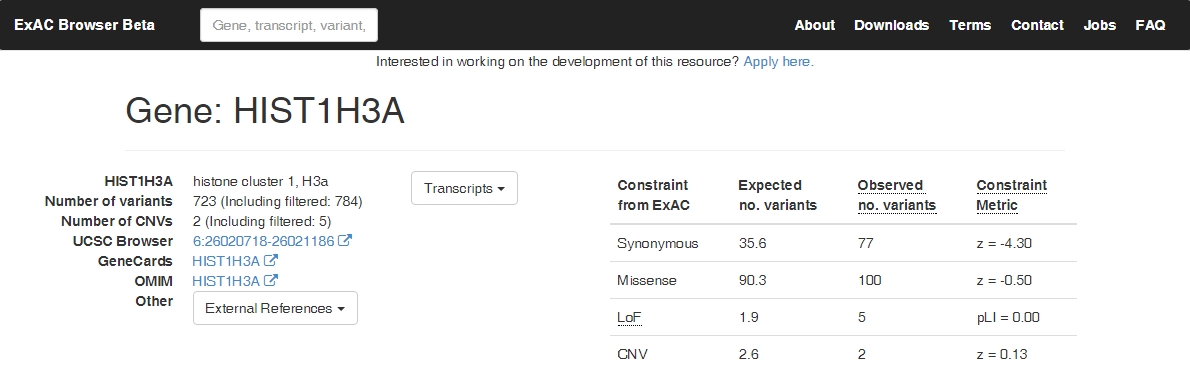 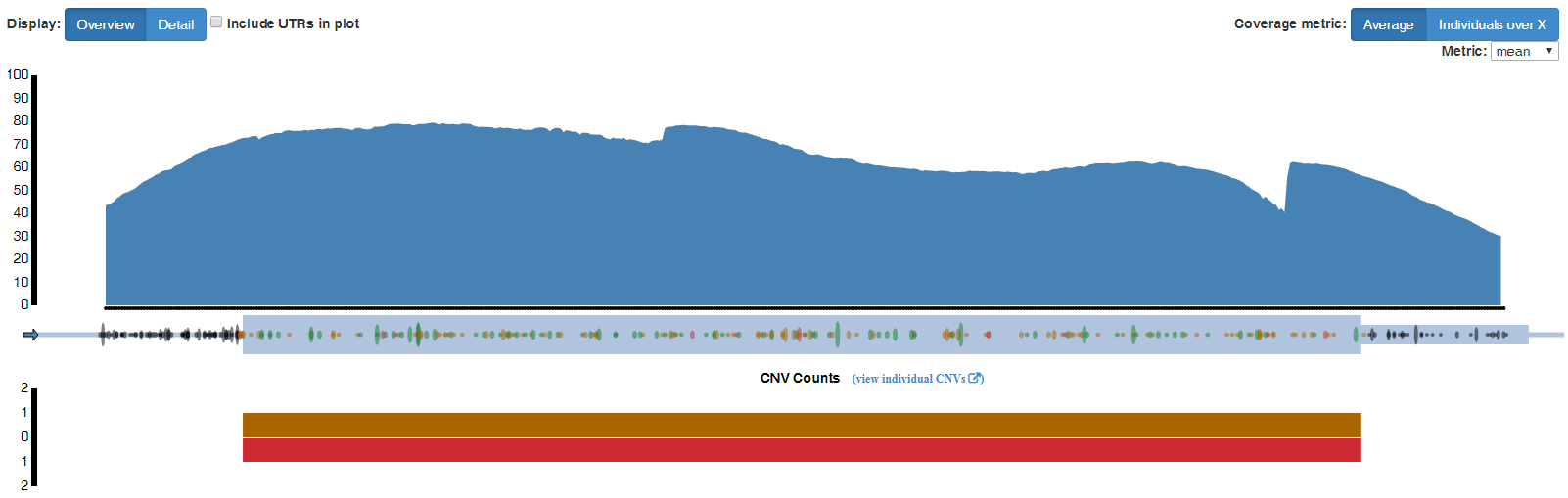 [Speaker Notes: Talk about how abundant sequencing data has become and how it’s only going to grow larger.]
ExAC Browser
Link: http://exac.broadinstitute.org
[Speaker Notes: Talk about how abundant sequencing data has become and how it’s only going to grow larger.]
When to use which viewer?
UCSC Genome Browser:
Looking up annotation for genes/regions of interest and you have a small number of small files
IGV:
Loading large datasets (> ~100mb) and a large number of samples
ExAC Browser:
Looking up contextual information for NGS data such as allele frequencies